#VocabularyManager:
A tool for managing 
BUFR tables
IPET-CM-III / Doc. 8.5
Simon Elliott and Daniel Lee
Marrakech, 15-19 April, 2019
Need for #VocabularyManager
BUFR at EUMETSAT
Several different facilities encode products in BUFR

Different encoding/decoding software is used

Each software implementation uses a different table format

The result: Effort to maintain all tables (including local tables) at all facilities
Common machine-readable BUFR tables
BUFRDC
WMO
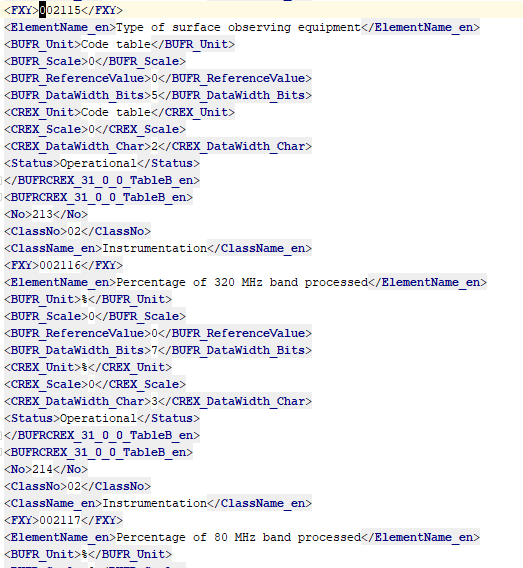 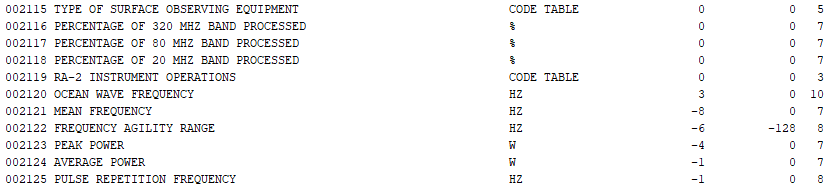 ecCodes
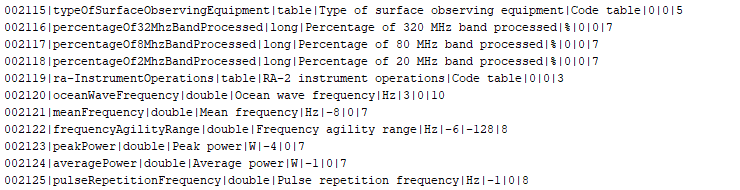 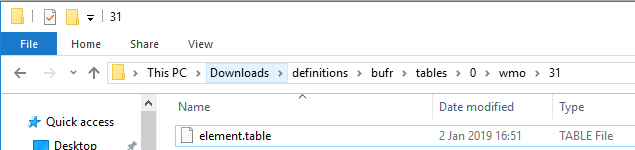 [Speaker Notes: Translating these by hand is cumbersome.]
The plot thickens: Local tables
Part of the complexity of table maintenance is because EUMETSAT uses local tables

Each software implements local tables differently

Maintaining the local BUFR tables requires expert knowledge of BUFR and the software in question

The tables must be implemented at every facility where BUFR are processed
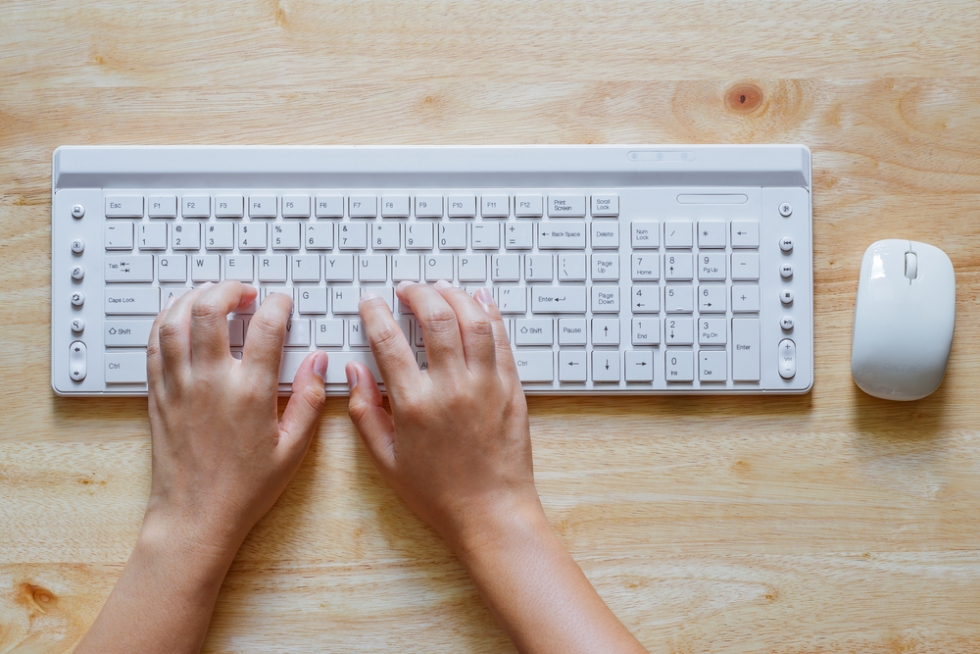 Where the process gets brittle
When we:
Create local descriptors manually
Merge our local descriptors with WMO descriptors
Migrate between different software libraries
Deploy tailored tables to different facilities
Need to use new descriptors from WMO which aren’t packaged by the provider yet
[Speaker Notes: Few errors have occurred due to exceptional dedication on the part of many people at EUMETSAT, and we should hope that that continues in the future, but hope is not a strategy. It’s better to have their minds free to focus on other issues.]
Meet the #VocabularyManager
#VocabularyManager’s purpose
Prevent mistakes when manually changing tables

Provide a single source of “canonical” BUFR tables at EUMETSAT

Track changes and provide browsing capabilities 

Ensure independence from external software providers
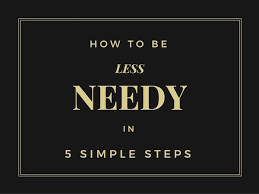 Features: Format independence
Table entries are stored independently of a text representation
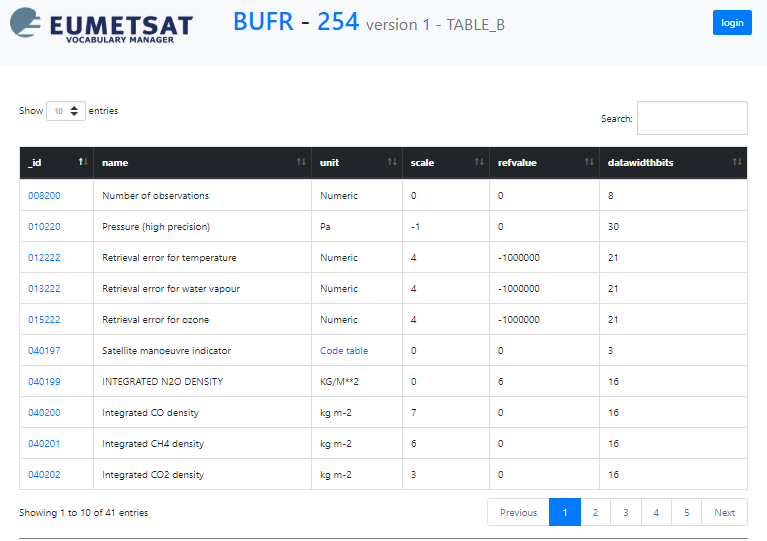 Features: Import / export capabilities
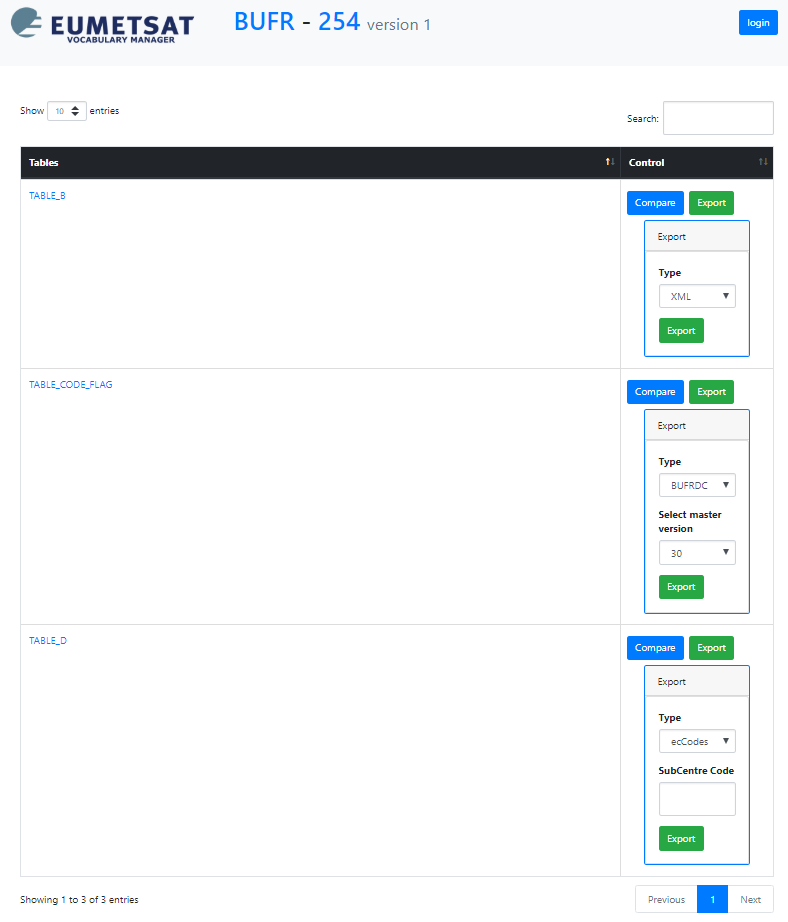 They can be imported from WMO (canonical source) or from ecCodes (for exchange between Centres)

They can be exported in WMO XML, BUFRDC and ecCodes formats ... and perhaps more in the future
Features: Integrity checks
Anyone can export tables, only administrators can import / create new entries

Table versions can be “frozen” to prevent accidental manipulation

Illegal descriptors produce errors (caveat: does not apply to flag/code tables)
Features: Element creation guidance
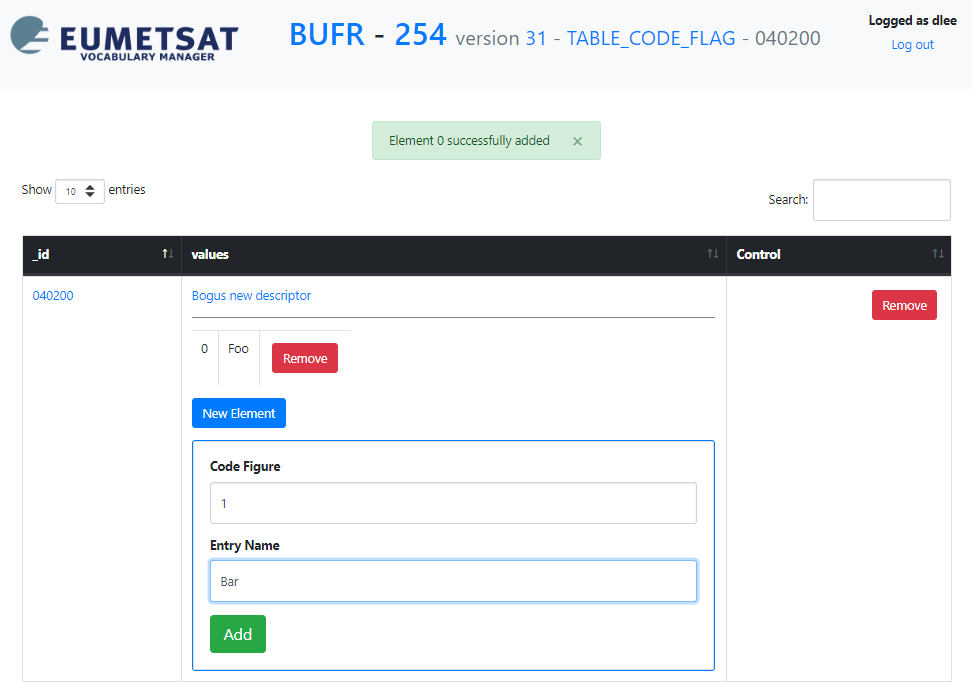 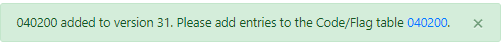 Features: Unpacking sequences
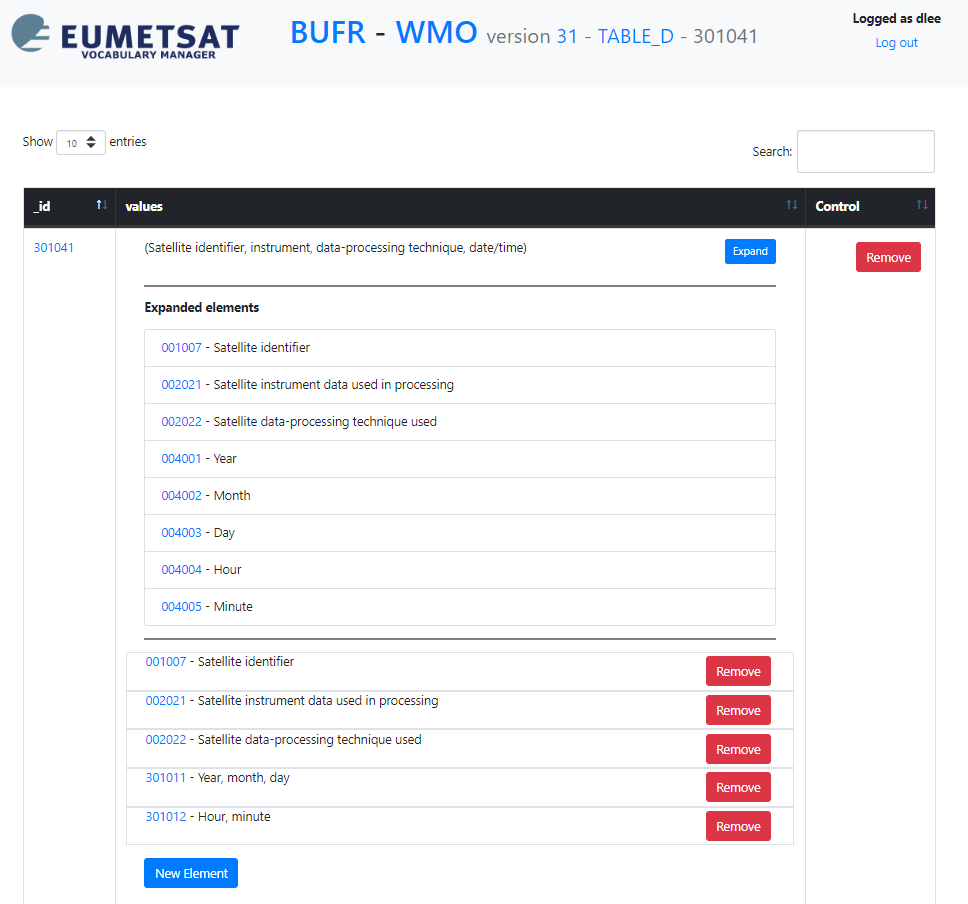 Sequences can be expanded to what they would resolve to at runtime
Features: Table version comparison
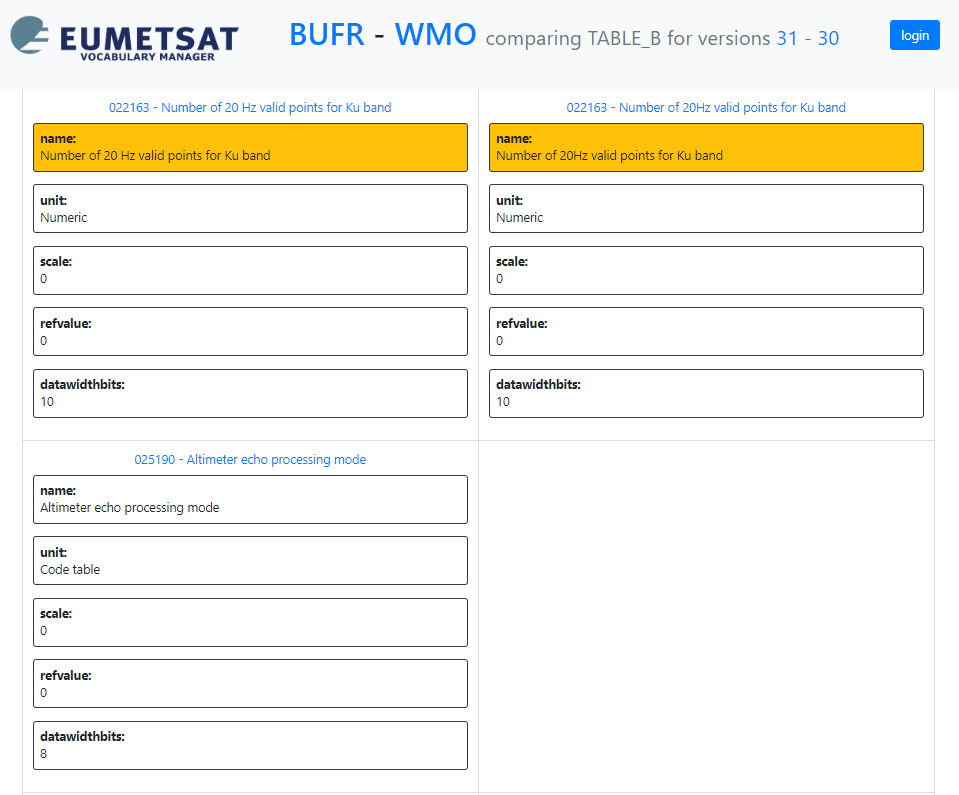 Table versions can be compared graphically
Example instances
From EUMETSAT network

It would also be possible to expose an instance to the Internet so that other Centres could download our tables in their format of choice

It would be possible in principle to allow other Centres to deploy their own #VocabularyManager
Simple, clean, clear: The end